Living a Blessed Life
GOD REWARDS GENEROSITY
GOD REWARDS GENEROSITY
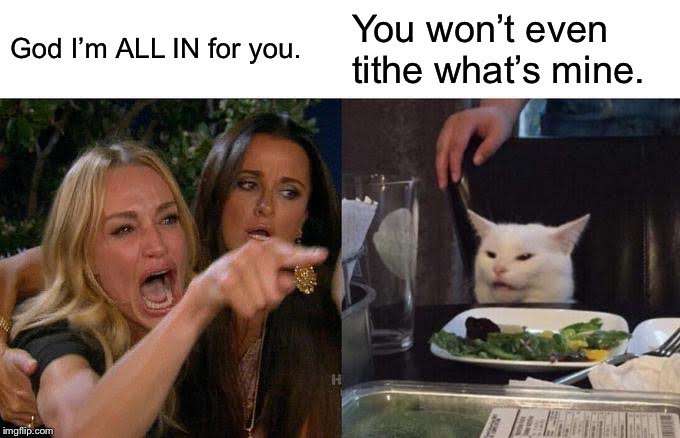 GOD REWARDS GENEROSITY
Selfishness by it’s very nature cares about nothing and no one but self
GOD REWARDS GENEROSITY
WE WILL ALWAYS BE TEMPTED IN THE AREAS OF OUR WEAKNESS
GOD REWARDS GENEROSITY
GOD WILL GIVE YOU RESPONSIBILITY IN THE AREA OF YOUR WEAKNESS
“DOES GOD SET US UP TO FAIL?”  NO!  HE’S SETTING US UP TO SUCCEED!  
THE ONLY WAY WE CAN TRULY SUCCEED IS TO CONFRONT OUR WEAKNESSES AND OVERCOMING THEM!
GOD REWARDS GENEROSITY
1 Corinthians 10:13 English Standard Version (ESV)
“No temptation has overtaken you that is not common to man. God is faithful, and he will not let you be tempted beyond your ability, but with the temptation he will also provide the way of escape, that you may be able to endure it.”
GOD REWARDS GENEROSITY
WE ALWAYS MAKE A CONSCIOUS CHOICE TO SIN.  GOD WANTS TO TURN OUR AREA OF GREATEST POTENTIAL OF DEFEAT INTO OUR GREATEST AREA OF VICTORY!
GOD REWARDS GENEROSITY
THERE IS A BATTLE GOING ON INSIDE EACH OF US.  IT IS A BATTLE BETWEEN SELFISHNESS AND GENEROSITY.  GENEROSITY MUST WIN!
GOD REWARDS GENEROSITY
THERE IS ONLY ONE THING YOU CAN POSSIBLY GIVE TO GOD THAT WOULD CONSTITUTE AN EXTRAVAGANT GIFT – YOURSELF!
THE PERFUMED OIL WAS SYMBOLISM, REPRESENTING THE FACT THAT ALL OF HER HEART WAS THE LORD’S.
GOD REWARDS GENEROSITY
THE LADDER OF GIVING
TITHES
OFFERINGS
EXTRAVAGANT OFFERINGS
GOD REWARDS GENEROSITY
TWO PENNIES CONSTITUTES AN EXTRAVAGANT GIFT WHEN THAT’S ALL YOU HAVE
GOD REWARDS GENEROSITY
GOD IS THE ULTIMATE EXTRAVAGANT GIVER. HE IS GENEROUS.  HE WANTS TO DO A WORK IN OUR HEARTS THAT MAKES US MORE LIKE HIM!
GOD REWARDS GENEROSITY
YOU WILL NEVER OUT GIVE GOD!
GOD REWARDS GENEROSITY
GENEROSITY DOESN’T GIVE TO RECEIVE, BUT GENEROSITY IS ALWAYS REWARDED BY GOD.  IF YOU GIVE, GOD WILL BLESS YOU!